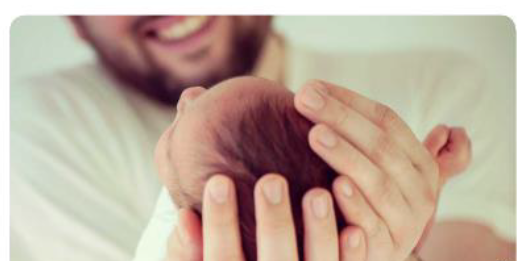 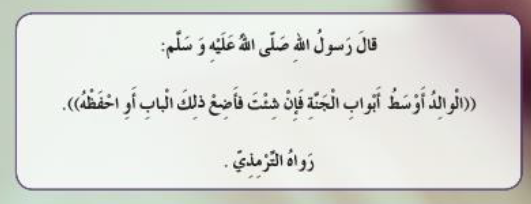 هيا يا بطل، نراجع واجبك المنزلي
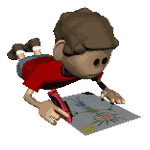 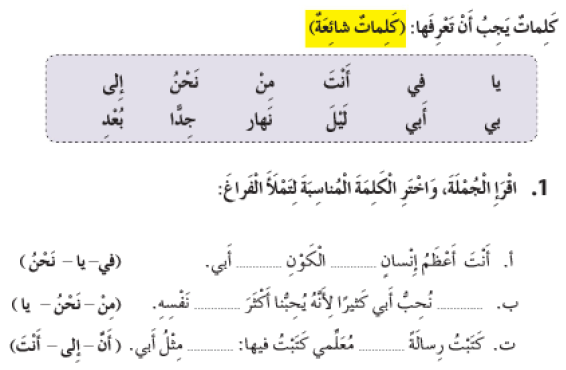 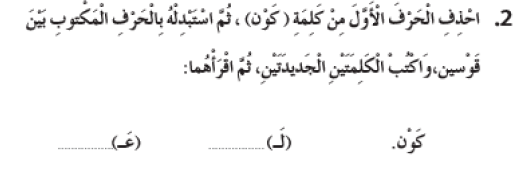 عَــــوْن
لَــــوْن
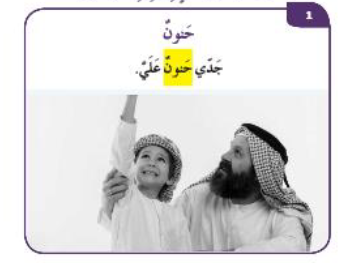 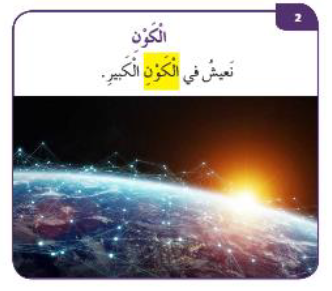 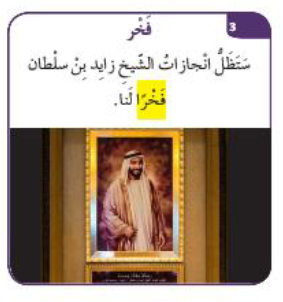 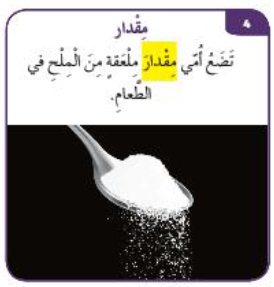 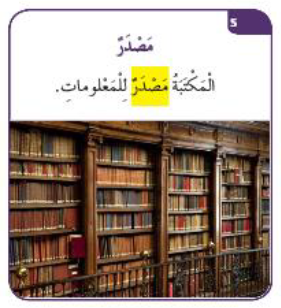 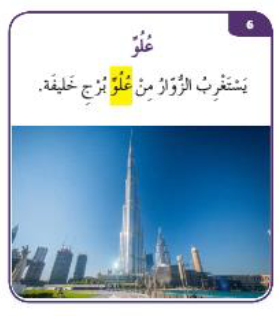 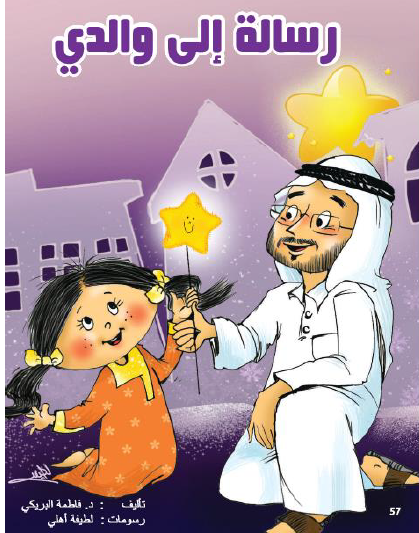 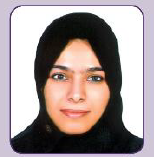 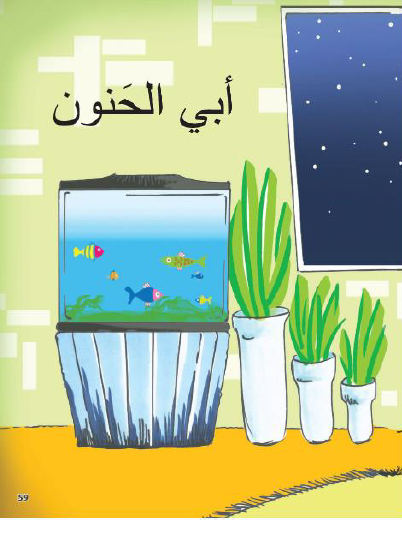 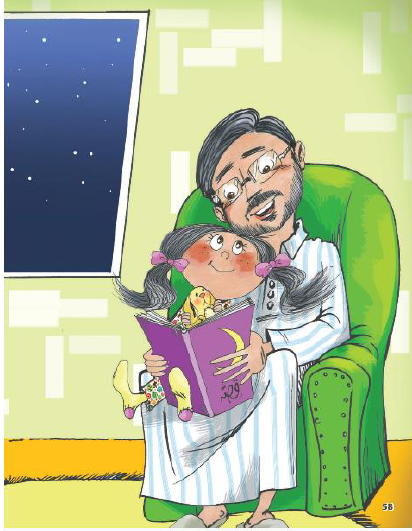 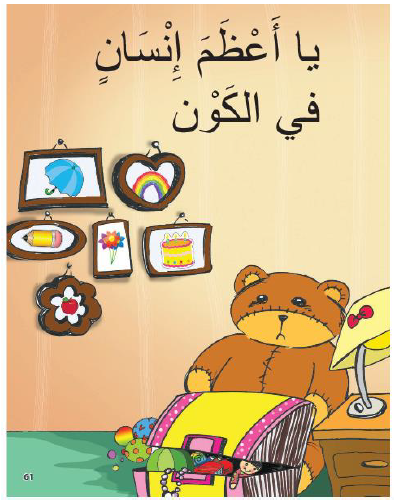 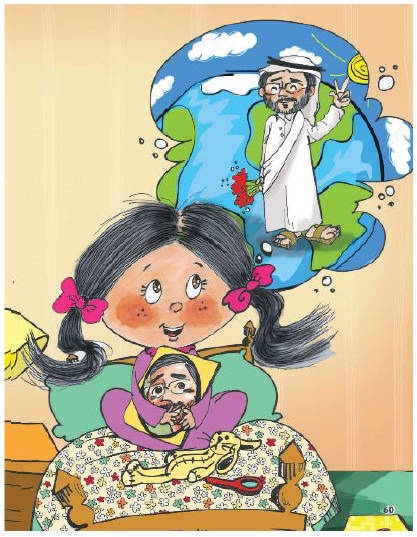 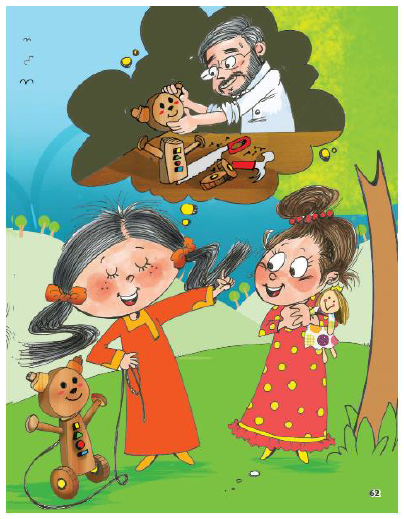 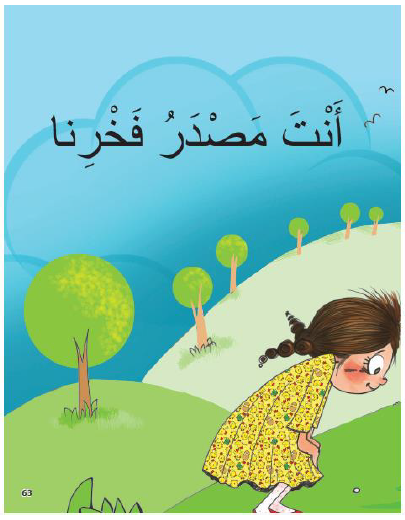 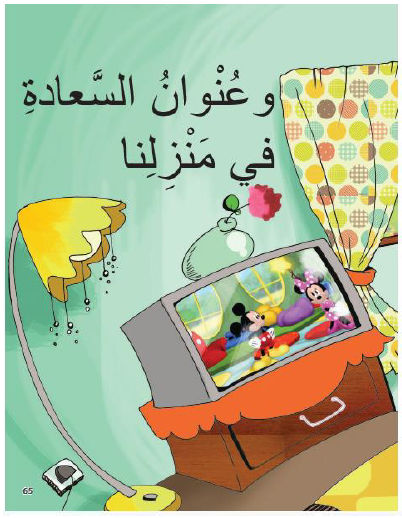 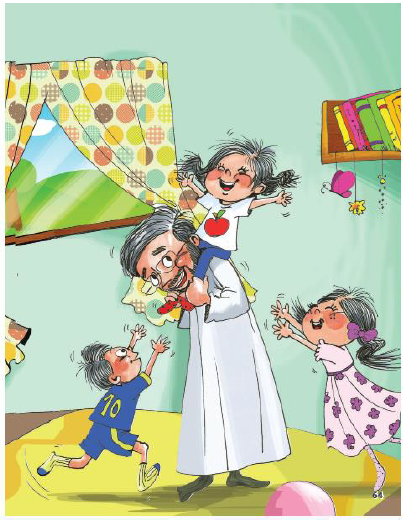 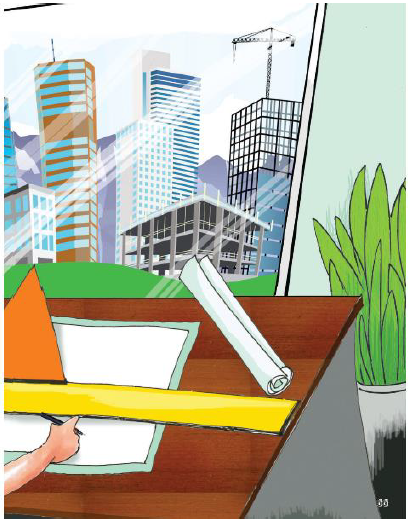 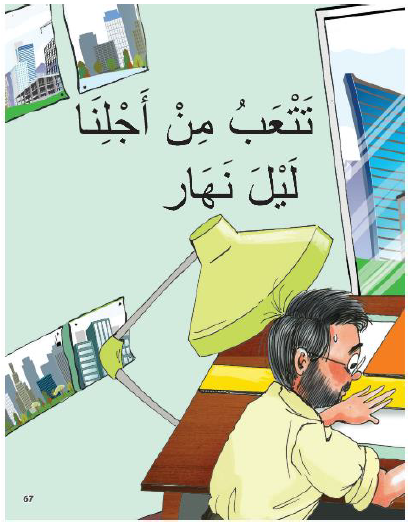 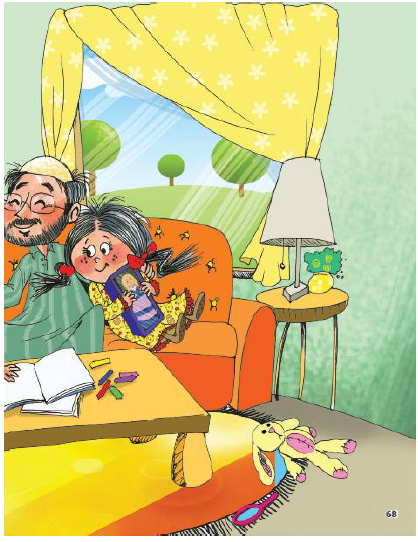 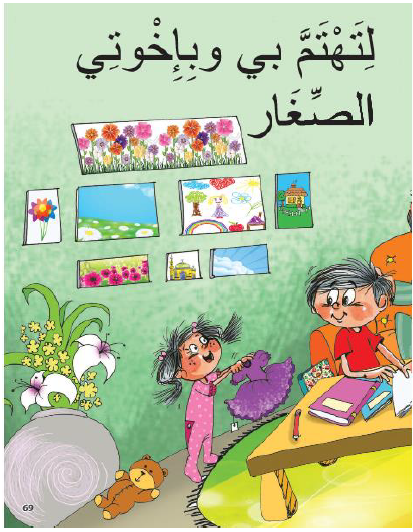 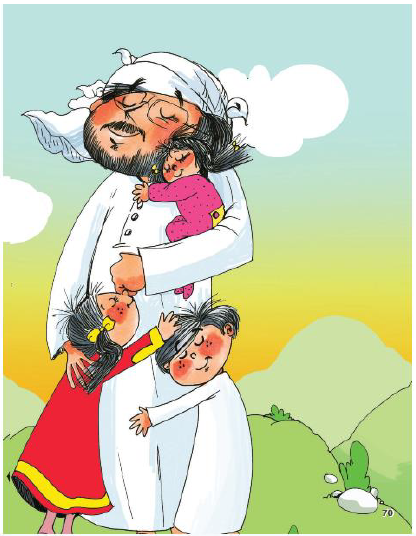 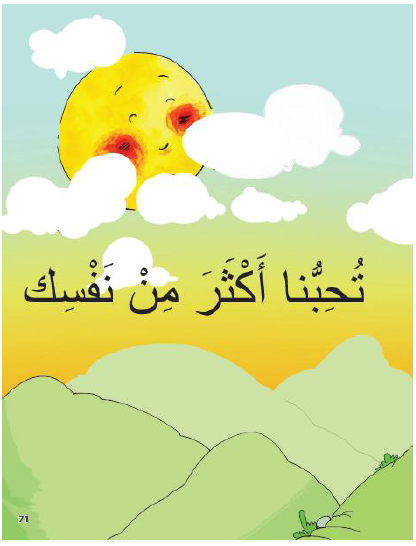 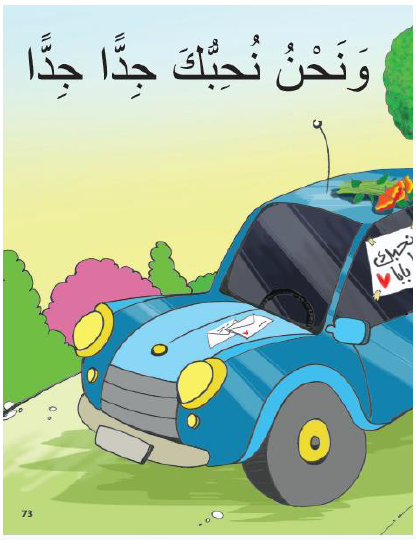 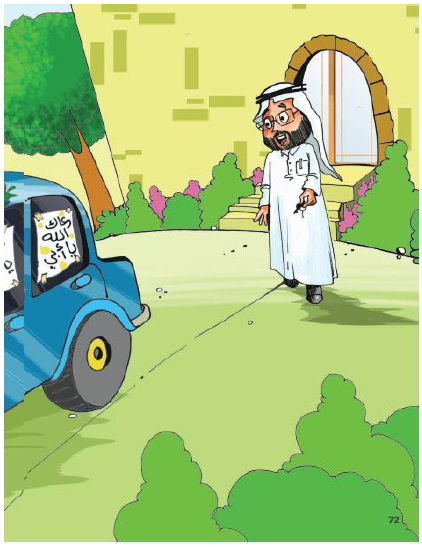 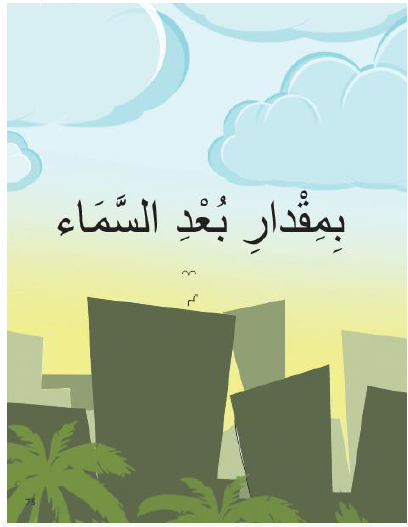 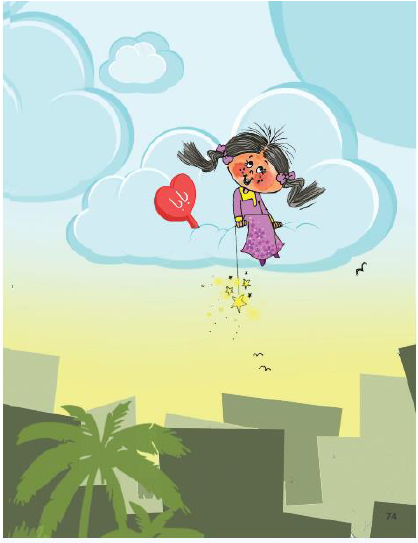 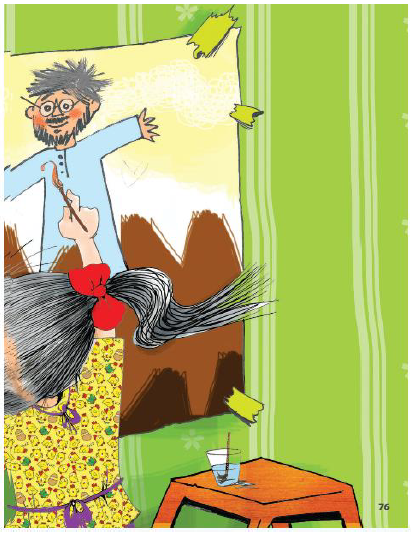 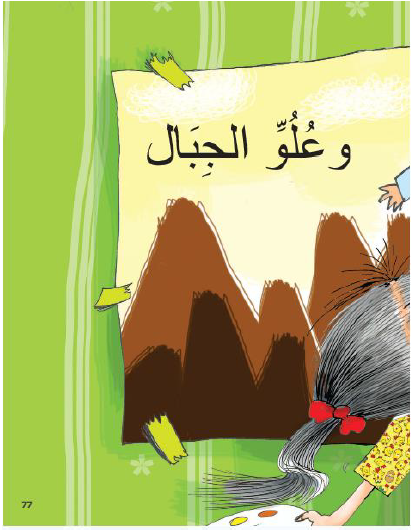 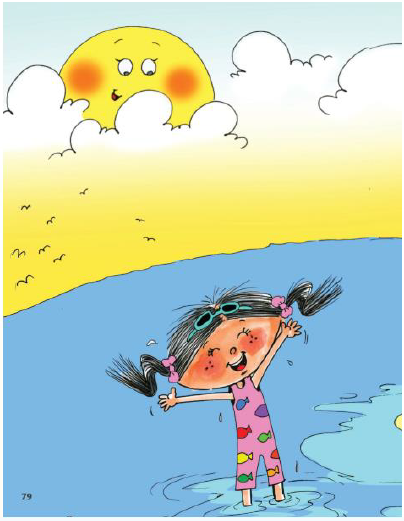 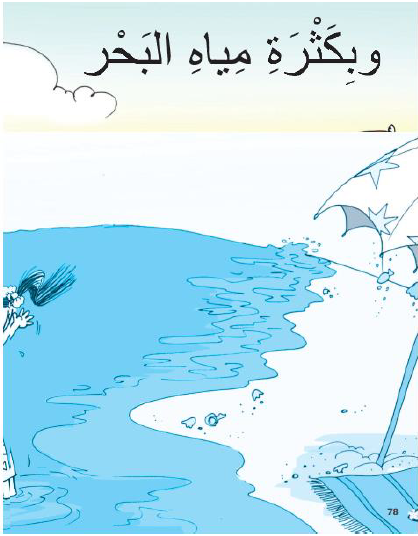 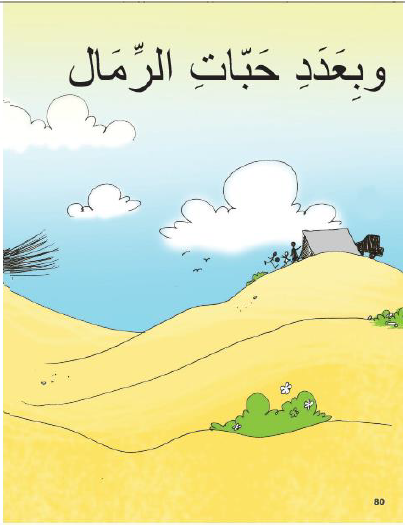 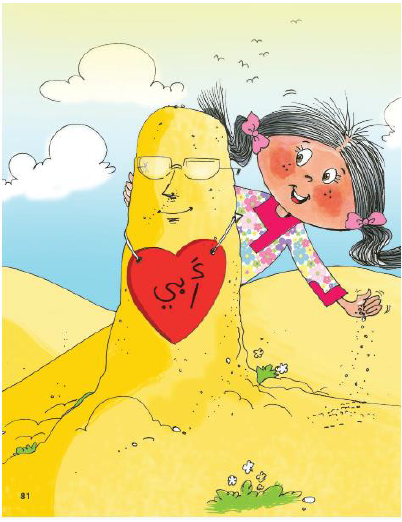 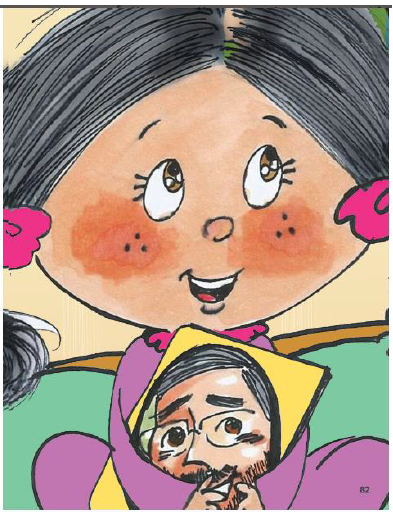 « لعبة من صديقي «( الكلمة ومرادفها)
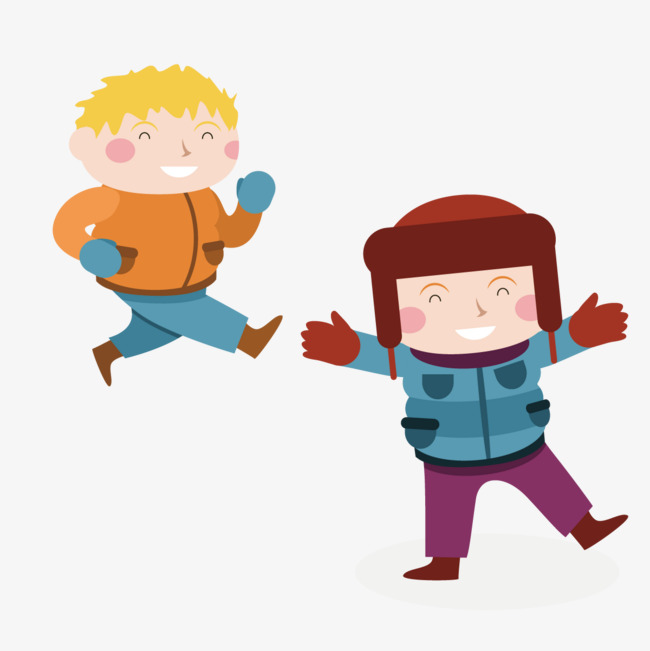 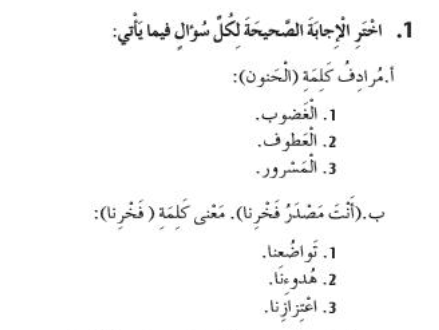 عمل جماعي
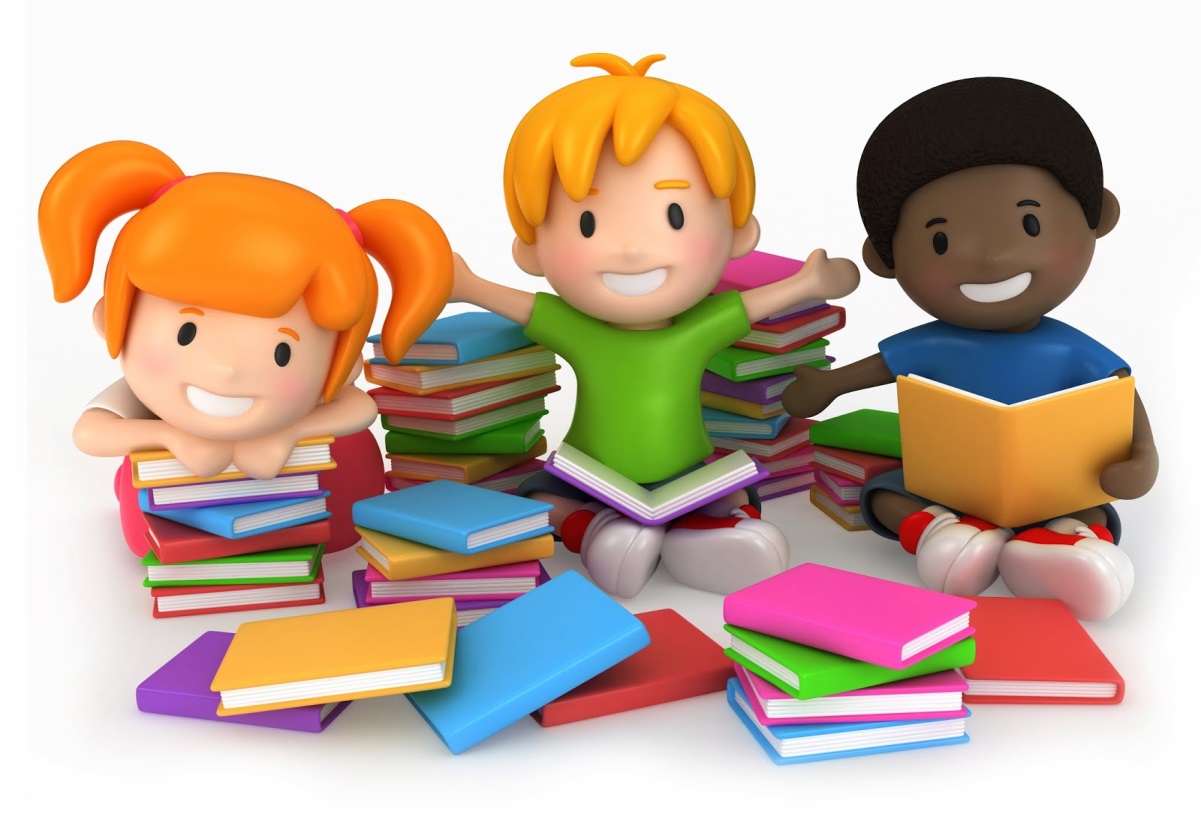 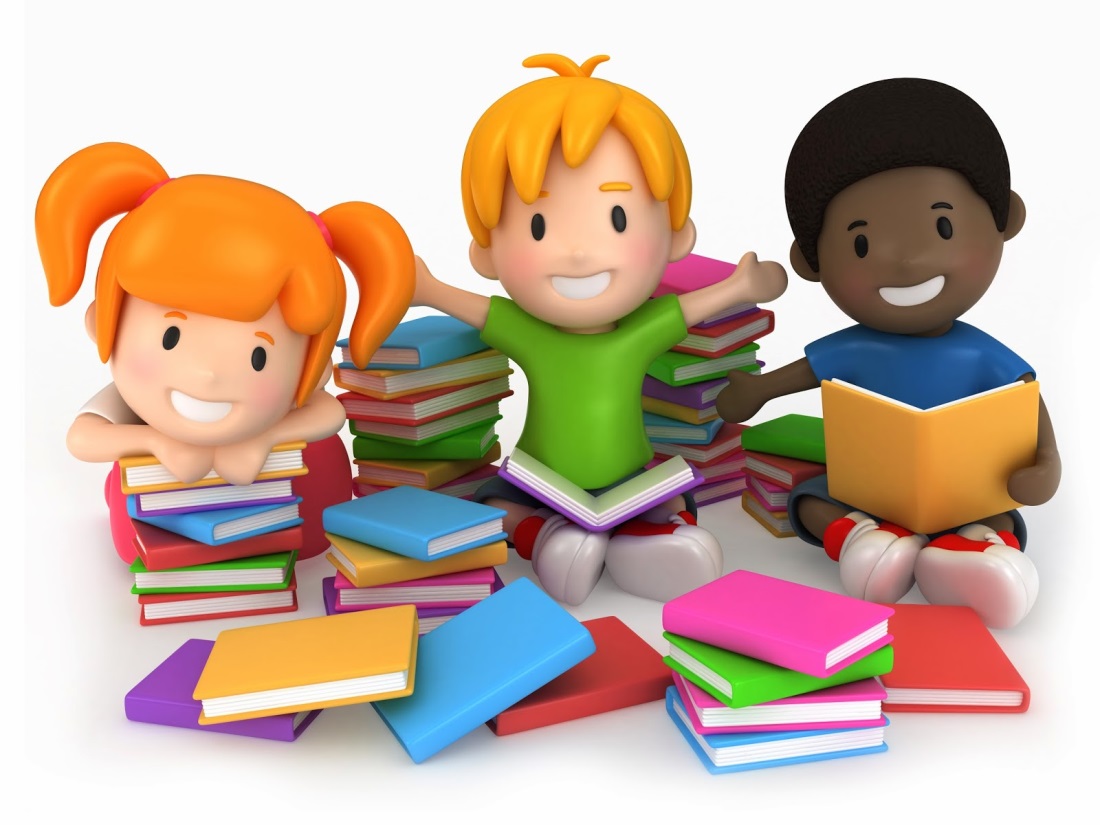 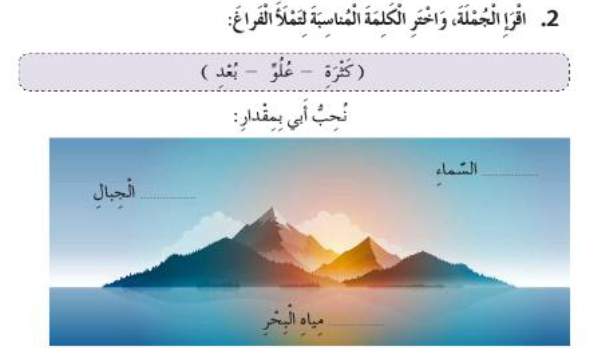 عُــلُــوِّ
بُـعْــدِ
كَــثْــرَةِ